ОСОБЕННОСТИ ЯПОНСКОЙ МОДЕЛИ  КОРПОРАТИВНОГОУПРАВЛЕНИЯ
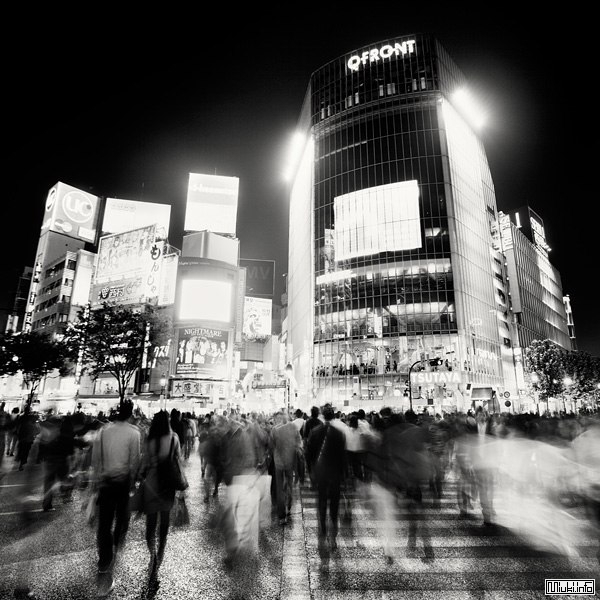 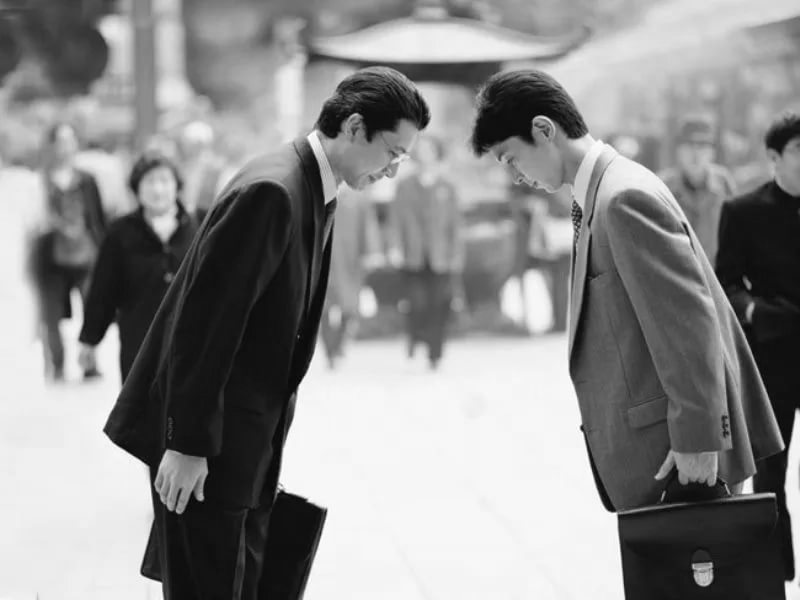 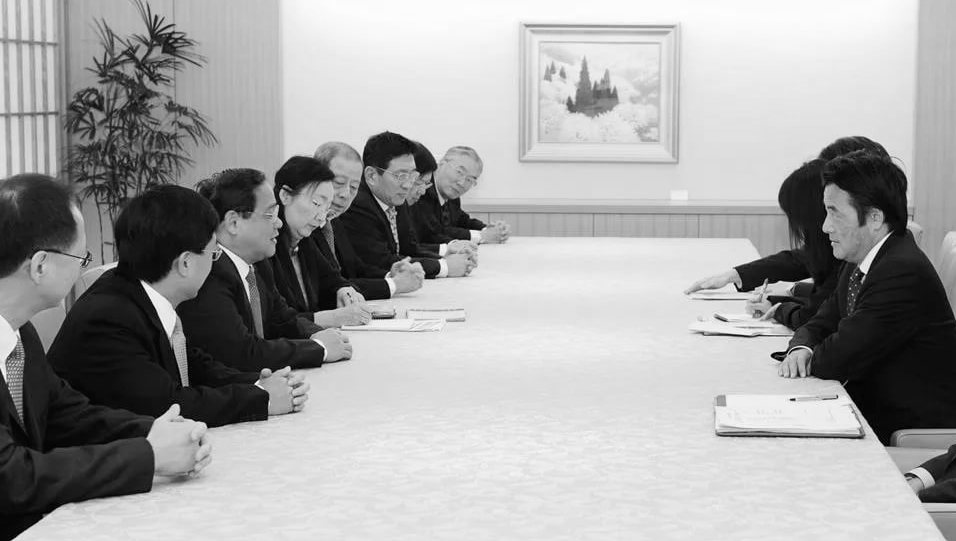 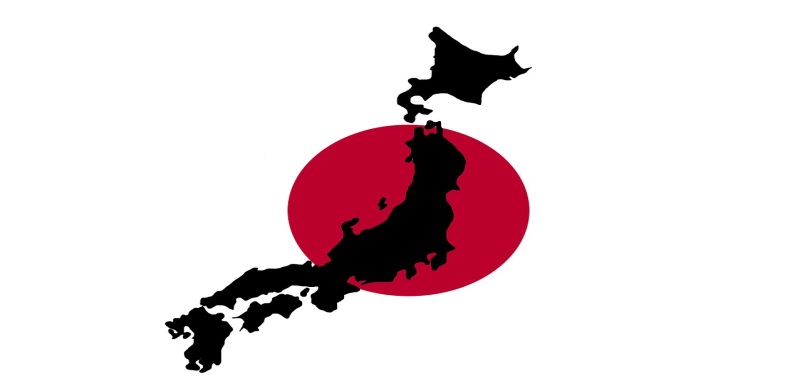 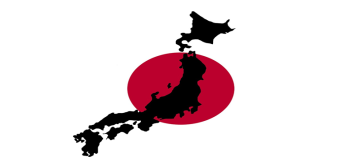 Содержание
Введение
Культурный детерминизм в  японской системы менеджмента
Характерные признаки и особенности японской системы управления
Роль менеджеров в японской системе управления
Японская модель управления акционерными обществами
Модели корпоративного управления (сравнение)
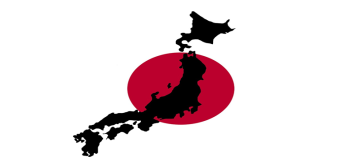 Культурный детерминизм в  японской системы менеджмента
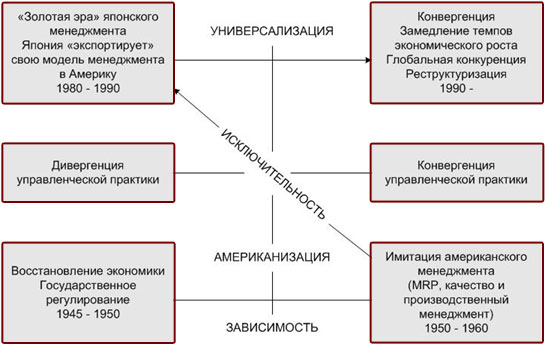 Рис 1. Историческая эволюция японского менеджмента в послевоенный период
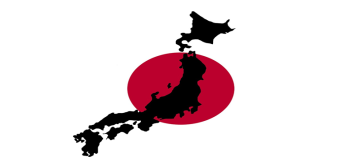 Характерные признаки и особенности японской системы управления
Пожизненный найм, пожизненная занятость.
Система продвижения по старшинству.
Пофирменные профсоюзы.
Единовременное рекрутирование.
Производственное обучение.
Принятие решений «снизу вверх».
Программы благосостояния работников.
Культура, ориентированная на коллектив и семью.
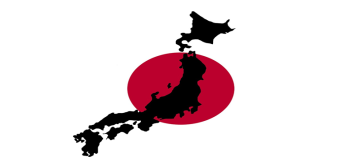 Роль менеджеров в японской системе управления
Табл. 1. Происхождение высшего управленческого звена японских компаний
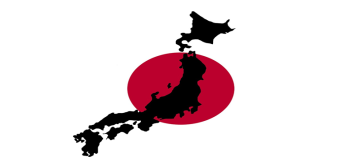 Японская модель управления акционерными обществами
Ключевые участники в японской модели 
Структура владения акциями в японской модели 
Состав совета директоров в японской модели 
Законодательная база японской модели 
Требования к раскрытию информации в японской модели 
Действия корпораций, требующие одобрения акционеров, в японской модели 
Взаимодействия между участниками в японской модели
Система взаимоотношений в японских корпорациях
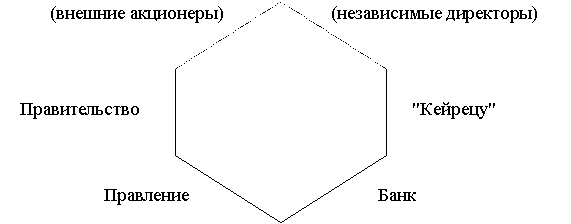 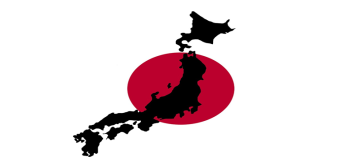 Модели корпоративного управления (сравнение)
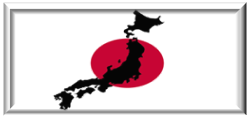 Спасибо за внимание!